Песни в обучении английскому языку: 
как использовать и как создавать с помощью нейросетей
А.В. Конобеев, главный редактор издательства “Титул”, академический директор Умскул, ст.н.с. ИСРО РАО, доцент МПГУ
Для чего пригодятся песни?
Для чего можно использовать песни на уроках английского языка? 
Как можно использовать? Только петь?
Где взять подходящие песни и как создать свои?
Работа над аудированием
слушаем и заполняем пропуски
диктант: записываем текст песни (от фраз до строчек, чем выше уровень учеников - тем больше пишем)
разрезаем текст на строки, просим учеников восстановить их порядок, прослушав песню
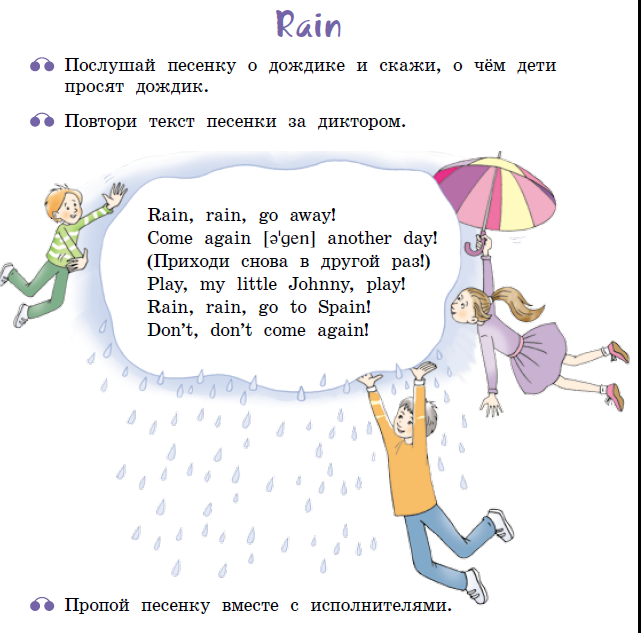 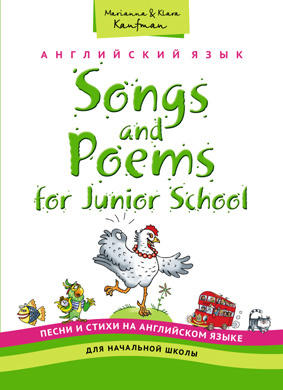 Работа над лексикой
находим рифмующиеся слова
ученики выделяют новую лексику в тексте
соотносим слова из песни и определения
выводим значение незнакомых слов из контекста
Работа над говорением
слушаем и поем
слушаем и заменяем слова, чтобы изменить сюжет или смысл песни
используем как discussion starter
расширяем текст - придумываем куплет
меняем текст песни, включая личный опыт
создаем свой текст по образцу песни
превращаем песню в рассказ
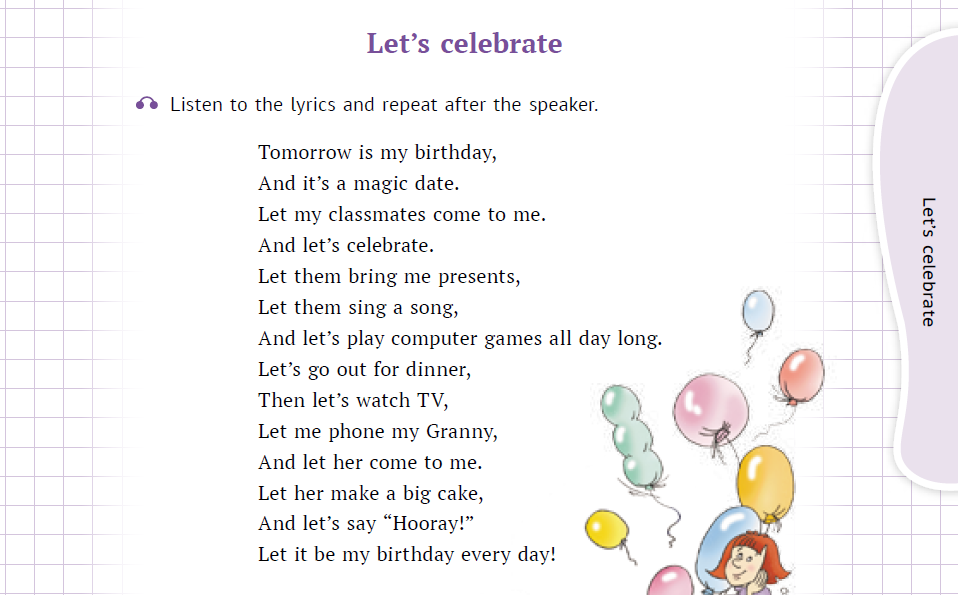 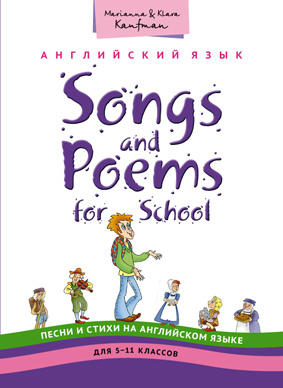 Как создать свою песню?
Послушайте песню Holiday plans https://suno.com/song/e5b983d9-b874-485d-b34c-584b433f0c31
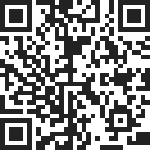 Создано нейросетью
Тематика школьной программы
Упражнения на понимание
Отработка лексики и грамматики
Опоры для развития памяти
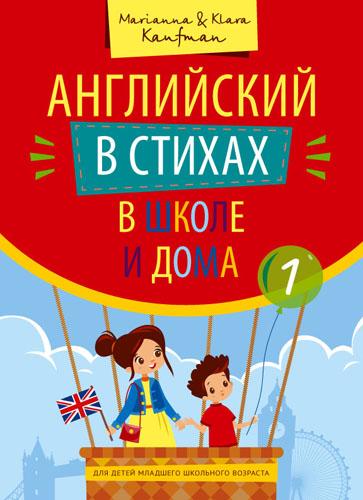 Что получилось
https://suno.com/song/9cb522c7-73f4-4d1f-8915-a10f737d96e0
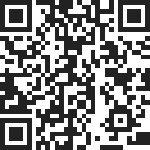 Как создать свою песню
Нейросети помогут написать песни на английском языке. Используем бесплатную нейросеть suno.ai: https://suno.com/invite/@conflagrantwizard650
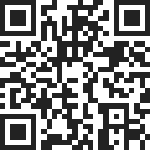 Создаем песню на любую тему
дать максимально конкретный промт
описать настроение (inspiring, upbeat, lyrical, romantic, melodic, anthemic etc)
описать стиль или жанр (rock ballad, reggae, blues, laid-back soft rock, rap etc)
нельзя написать “в стиле такого-то певца”
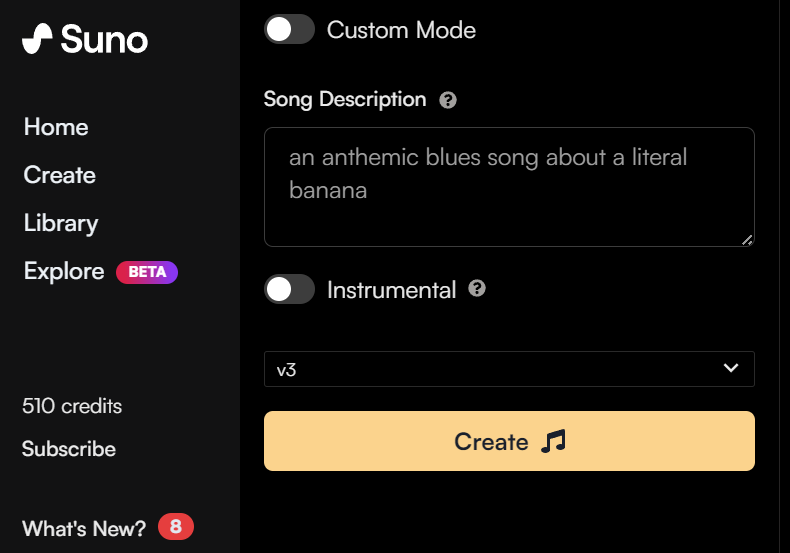 Создаем песню 
о России
Russian Rhapsody
[Verse]
Majestic land of grandeur
Russia so divine
A tapestry of beauty
Where nature's wonders shine
From snow-capped mountains high
To golden fields below
This land of strength and power
A sight to make us glow

[Verse 2]
The Moscow's sparkling lights
They dance along the sky
A symphony of colors
As night begins to fly
The Volga's mighty river
Flowing strong and free
A symbol of resilience
For all the world to see

[Chorus]
In Russia's heart
The power grows
A nation strong
Its spirit knows
From east to west
The beauty shows
In Russia's soul
The passion flows
Примеры промтов и результаты:
cinematic orchestral song about the beauty and power of Russia - https://suno.com/song/3c15481e-3179-4658-9569-b701e0596b0a
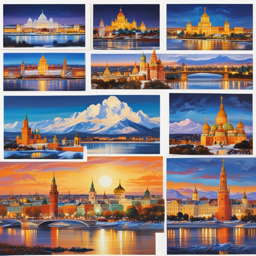 Создаем песни на свои стихи
Выбираем Custom, вводим в окошко текст, или ключевые слова и Generate lyrics,  описываем стиль музыки, вводим название песни и нажимаем Create. Нейросеть напишет музыку и запишет песню.
При выборе Instrumental вы получите только инструментальную версию.
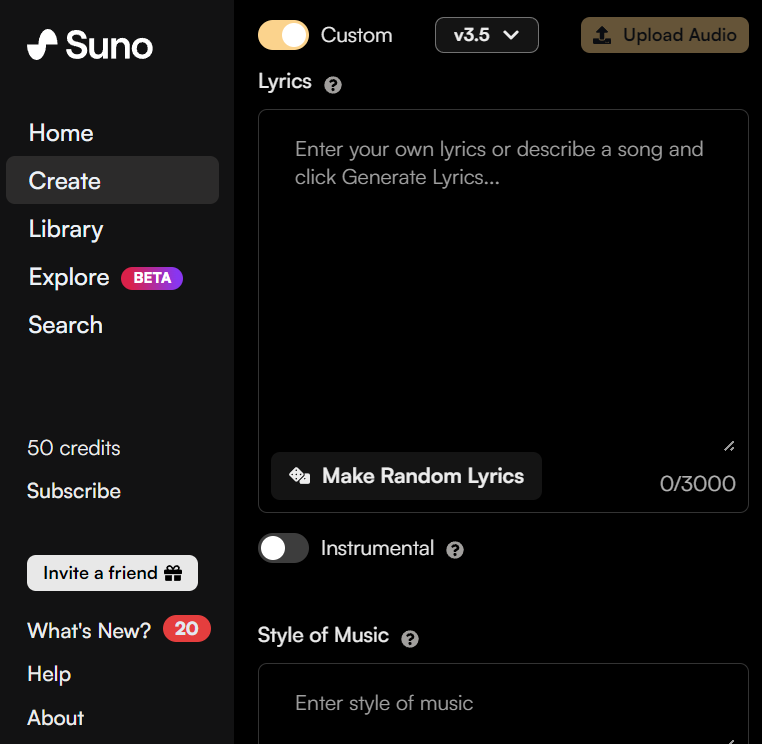 Давайте потренируемся
He speaks  Spanish and I don’t,
And I don’t and I don’t.
He plays tennis and I don’t,
And I don’t and I don’t.
He likes parrots and I don’t,
And I don’t and I don’t.
He eats carrots and I don’t,
And I don’t and I don’t.
But he doesn’t watch TV,
And he doesn’t sing,
And he doesn’t like to ski,
It’s a risky thing.
And he doesn’t like to swim.
Do you agree with me or him?
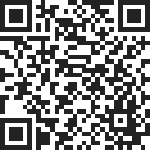 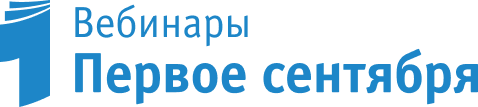 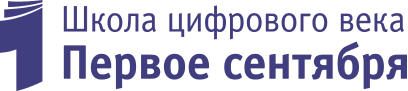 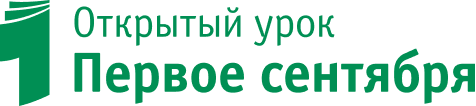 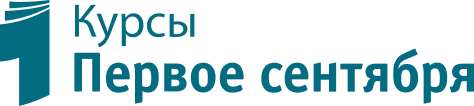 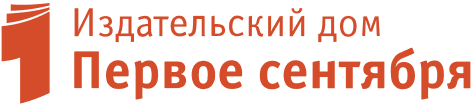 Наши 
социальные сети
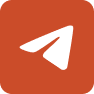 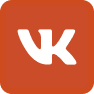 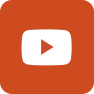 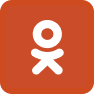